Takprosjektet
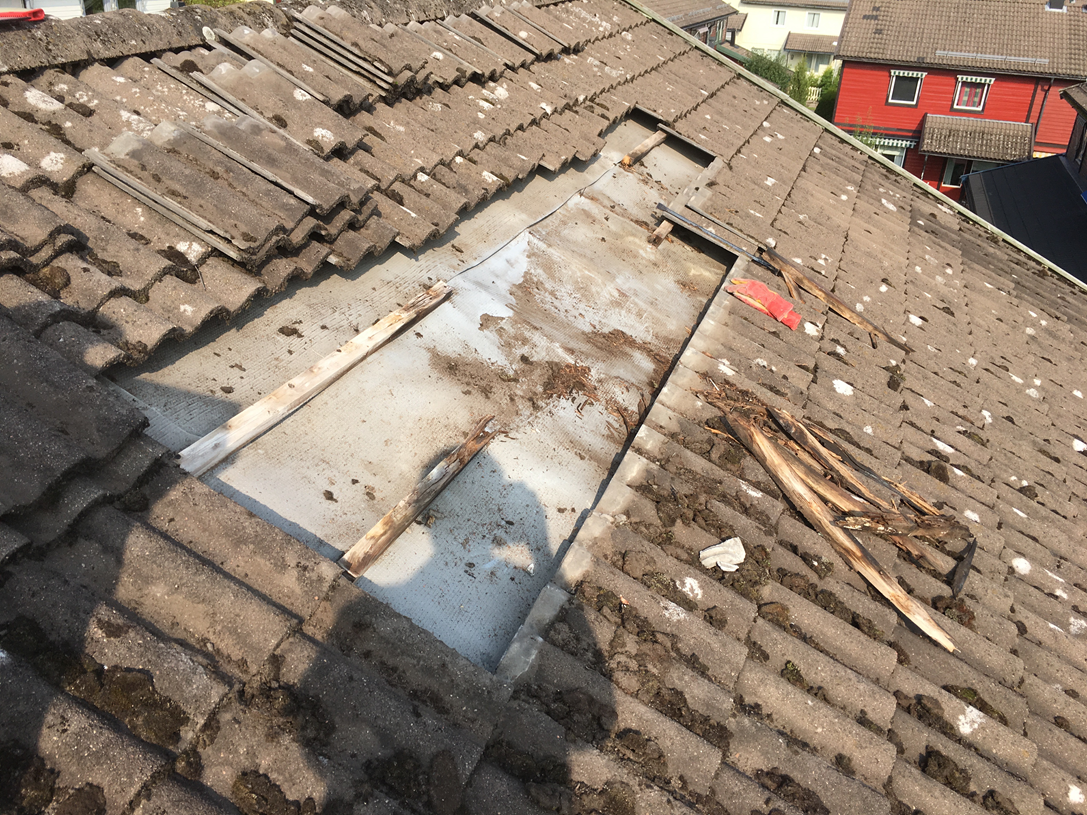 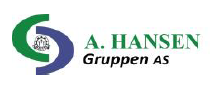 A. Hansen Gruppen
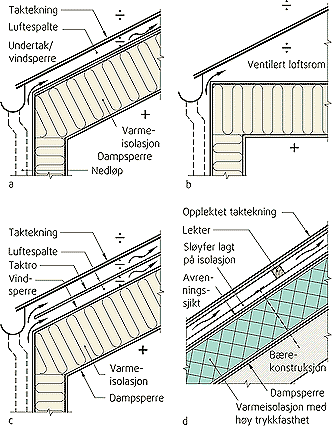 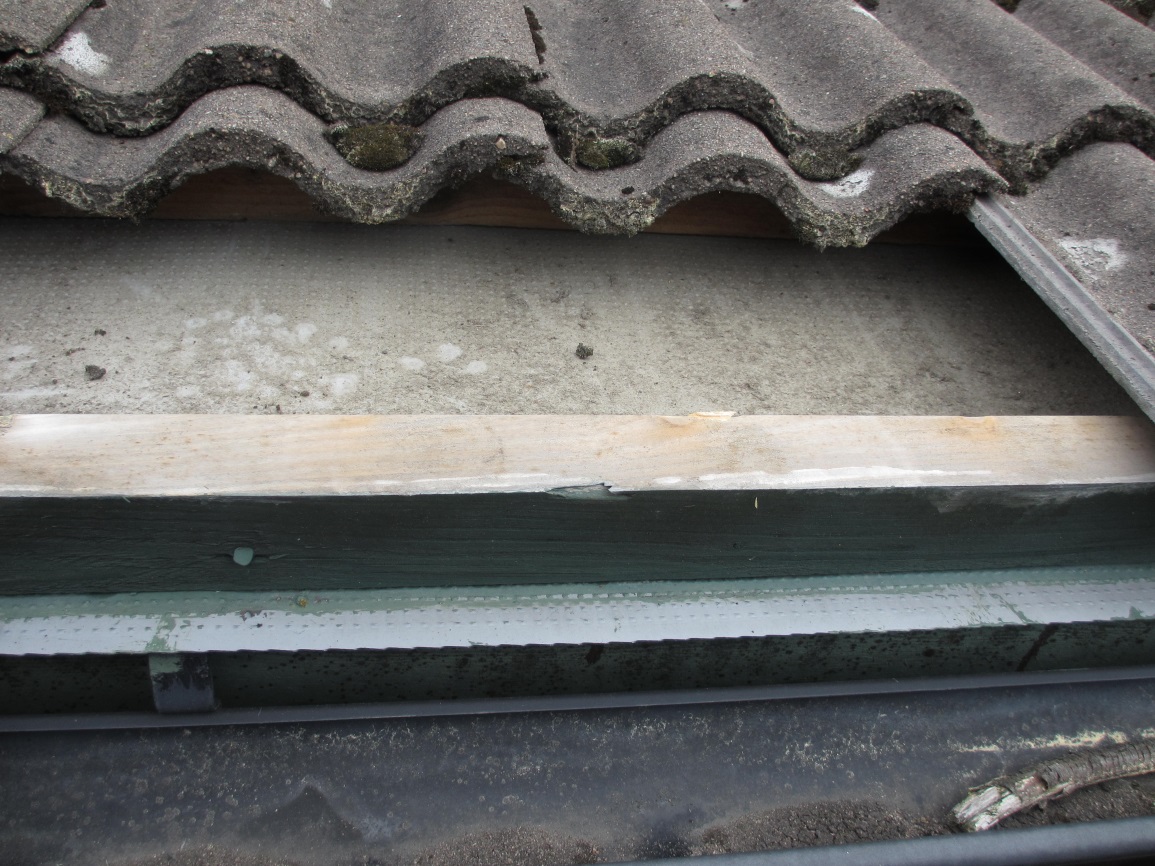 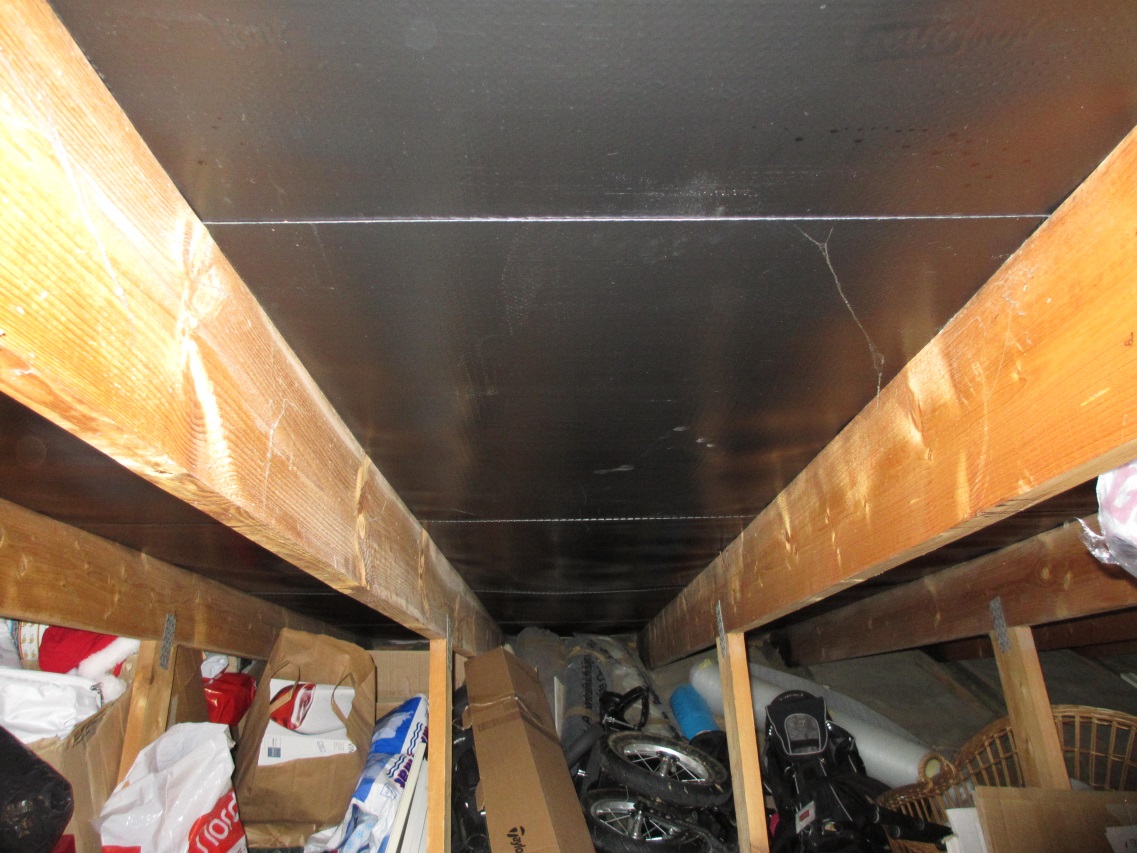 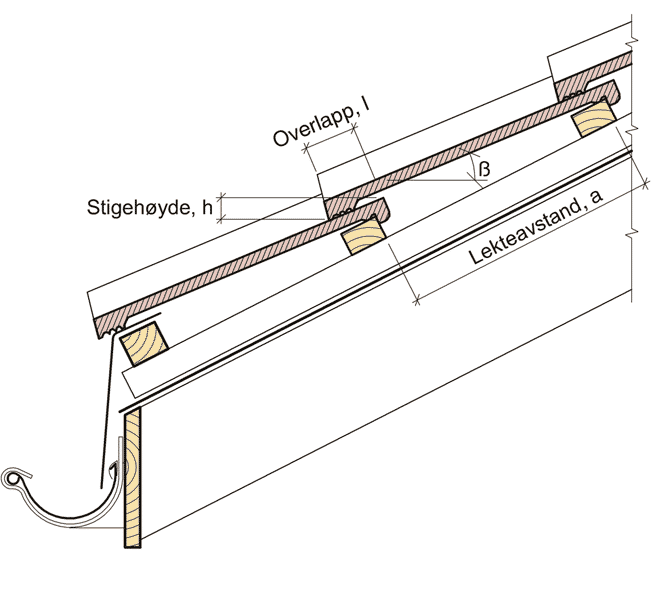 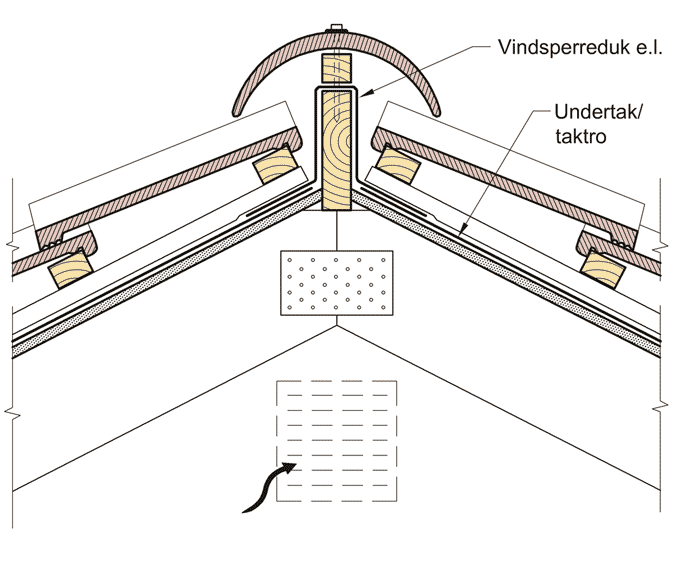 Zanda Arktis (fra leverandørens hjemmeside)

Holder på snøen opp til 35° takvinkel - du slipper snøfangere (SINTEF)
Bevarer sitt vakre utseende lenger enn noen annen betongtakstein
Harmonerer med norske byggetradisjoner
Norges sterkeste takstein
30 års garanti på frostbestandighet, styrke og tetthet.
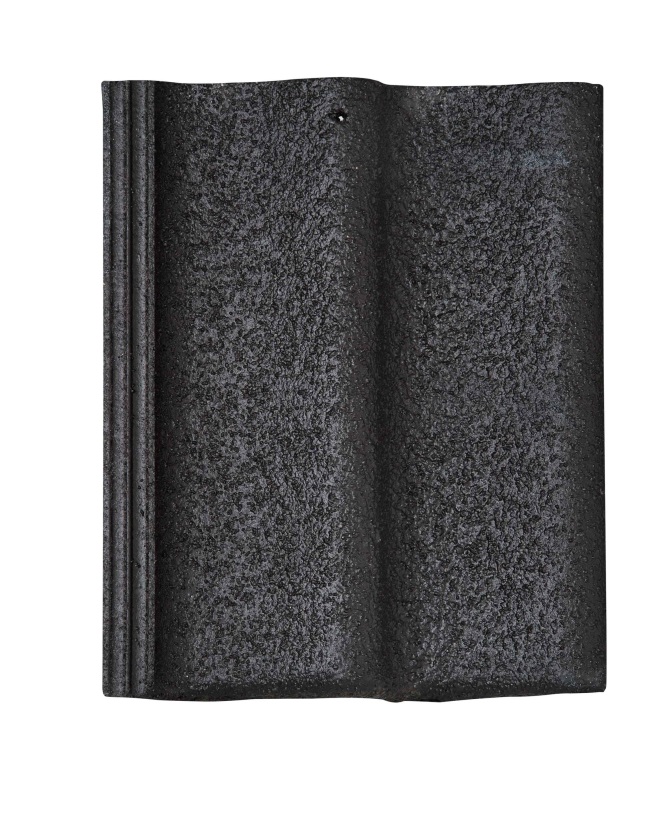